ШҮҮГЧ, ШҮҮХИЙН АЖИЛТНУУДЫГ ЦАХИМ ЭРИНД БЭЛТГЭХ НЬ: УЗБЕКИСТАН УЛСЫН ТУРШЛАГА
ФАРРУХ ТУРАХОДЖАЕВ (FARRUKH TURAKHODJAEV)

COIL ХѲТѲЛБѲРИЙН ТѲГСѲГЧ ХУУЛЬ ДЭЭДЛЭХ ЁС 2025
МОНГОЛ УЛС, УЛААНБААТАР ХОТ 
2025 ОНЫ 6 САРЫН 16-17
ТАНИЛЦУУЛГА
💡ТЕХНОЛОГИЙН ѲѲРЧЛѲН ШИНЭЧЛЭЛ БҮХ САЛБАР, ҮҮНД ХУУЛИЙН САЛБАРЫГ ХАМАРЧ БАЙНА.
📈 ШҮҮХИЙН СИСТЕМД ЦАХИМЫН ШИНЭ СОРИЛТ БЭРХШЭЭЛҮҮД ТУЛГАРЧ БАЙНА.
📈 УЗБЕКИСТАН УЛС ҮНДЭСНИЙ СТРАТЕГИЙНХАА ХҮРЭЭНД ШҮҮХИЙН ЦОГЦ ШИНЭЧЛЭЛИЙГ ХЭРЭГЖҮҮЛЖ БАЙНА.
ЦАХИМ ЭРИНД ШҮҮХЭД ТУЛГАРЧ БУЙ БЭРХШЭЭЛҮҮД
💻МЭДЭЭЛЭЛД ШУУРХАЙ ХҮРЭХ
 📑ЦАХИМ НОТЛОХ БАРИМТТАЙ АЖИЛЛАХ
🌐ЗАЙНААС ШҮҮХ ХУРАЛД ОРОЛЦОХ
🔐КИБЕРИЙН АЮУЛ ЗАНАЛХИЙЛЭЛ БА ХУУРАМЧ МЭДЭЭЛЭЛ
ҮНДЭСНИЙ СТРАТЕГИ: “ЦАХИМ УЗБЕКИСТАН – 2030”
🗂ЦАХИМ БИЧИГ БАРИМТЫН УДИРДЛАГА
⚖ "ЦАХИМ ШҮҮХ" СИСТЕМ
🌍MY.SUD.UZ ПОРТАЛ
📝ОНЛАЙНААР ХЭРЭГ ҮҮСГЭХ
ЦАХИМ ӨӨРЧЛӨН ШИНЭЧЛЭЛД ШҮҮГЧДИЙН ҮҮРЭГ РОЛЬ
🧠ШҮҮХИЙН МЭДЭЭЛЛИЙН ТЕХНОЛОГИЙН ДЭД БҮТЦИЙГ ОЙЛГОХ 
💼ЦАХИМ ПЛАТФОРМУУДЫН ХАРИЛЦАН АЖИЛЛАГААНЫ УР ЧАДВАРЫГ ХѲГЖҮҮЛЭХ
📊ХИЙМЭЛ ОЮУН УХААН БА ѲГѲГДЛИЙН ШИНЖИЛГЭЭТЭЙ АЖИЛЛАХ
ШҮҮГЧДИЙН МЭРГЭЖИЛ ХӨГЖҮҮЛЭХ
🎓ЦАХИМ МЭДЛЭГИЙН СУРГАЛТУУД 
📚ЭРХ ЗҮЙН МЭДЭЭЛЛИЙН САНТАЙ АЖИЛЛАХ ЧАДВАР 
⚙ЦАХИМ ШҮҮХ АЖИЛЛАГААНД МЭРГЭШИХ
ЭРХ ЗҮЙН БОЛОВСРОЛЫН ЦАХИМ ЗАГВАР
📘ЭРХ ЗҮЙН ТЕК-ИЙГ СУРГАЛТЫН ХѲТѲЛБѲРТ ОРУУЛАХ
📘"ХУУЛЬ ЗҮЙН МЭРГЭЖИЛТНИЙ ЦАХИМ МЭДЛЭГ" ХѲТѲЛБѲР
🤖ХИЙМЭЛ ОЮУН УХААНТАЙ АЖИЛЛАХ ПРАКТИК ТУРШЛАГА
ОЛОН УЛСЫН ХАМТЫН АЖИЛЛАГАА
🌐НҮБ, НҮБ-ын ХѲГЖЛИЙН ХѲТѲЛБѲР (UNDP), ГЕРМАНЫ ОЛОН УЛСЫН ХАМТЫНАЖИЛЛАГААНЫ НИЙГЭМЛЭГ (GIZ), ДЭЛХИЙН БАНК (WORLD BANK)
🔁ТУРШЛАГА СОЛИЛЦОХ, ЧАДАВХИ ХѲГЖҮҮЛЭХ СЕМИНАРУУД, ТУРШИЛТЫН ТѲСЛҮҮД
БОДИТ ҮР ДҮН
📈НИЙТ ХЭРГИЙН 70%-ИЙГ ЦАХИМ ТЕХНОЛОГИ АШИГЛАН ШИЙДЭЖ БАЙНА.
🗄ШҮҮХИЙН ЦАХИМ АРХИВ
💻MY.SUD.UZ ОНЛАЙН ҮЙЛЧИЛГЭЭ
ШҮҮГЧДЭД ЗОРИУЛСАН НЭГДСЭН ЦАХИМ ДЭД БҮТЭЦ
ИНФОГРАФИК: ЦАХИМЖИЛТЫН ӨСӨЛТ
ШҮҮХЭД МЭДЭЭЛЛИЙН ТЕХНОЛОГИ НЭВТРҮҮЛСЭН ДЭВШИЛ
80
60
40
20
0
2020	2021	2022	2023	2024
ИРЭЭДҮЙ: ХИЙМЭЛ ОЮУН УХААН БА АЮУЛГҮЙ БАЙДАЛ
🤖ХЭРГИЙН СУДАЛГАА (CASE LAW) ШИНЖИЛГЭЭНД ХИЙМЭЛ ОЮУН УХААНЫГ АШИГЛАХ
📡БҮХ ШАТНЫ ШҮҮХЭД ЦАХИМ ҮЙЛЧИЛГЭЭГ ѲРГѲЖҮҮЛЭХ
🔐КИБЕРИЙН АЮУЛГҮЙ БАЙДЛЫГ ДЭЭШЛҮҮЛЭХ АРГА ХЭМЖЭЭ
ДҮГНЭЛТ
🔑ШҮҮХИЙН АЖИЛТНЫ СУРГАЛТ – ЦАХИМ ШҮҮХИЙН АМЖИЛТЫН ТҮЛХҮҮР
🛠TЕХНИК БА БОЛОВСРОЛЫН ШИНЭЧЛЭЛ – ИРЭЭДҮЙН СУУРЬ
📌 УЗБЕКИЙН ТУРШЛАГА: ЦОГЦ АРГА ХЭМЖЭЭНИЙ ЖИШЭЭ
АНХААРАЛ ТАВЬСАНД БАЯРЛАЛАА.

📧FARRUH-2012@MAIL.RU
❓АСУУЛТ & ХАРИУЛТ
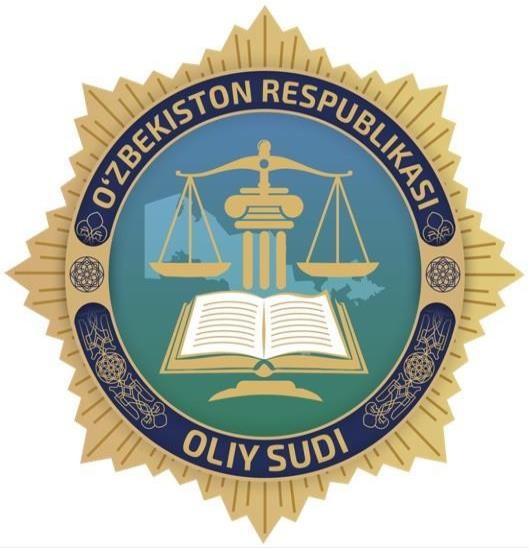